Facebook & Your School
Using paid digital social advertising to increase local interest in your school & connect with families of potential students
Why paid advertising?
What paid advertising does well
… and what it doesn’t
Ramps up quickly, and can be turned off quickly as well

Allows for hyper-specific targeting of audience based on demographics, interests, and behaviors

Can set clear targets on budget and spend and not go over

Lets you test a variety of messages & copy 

Great for finding new prospects
Not usually a price-effective consistent, long-term stream of engagement

Ongoing fixed costs with relatively little permanent gain. As soon as the campaign is over; things return to where they were

Not efficient for engaging with existing customers
Two main types of PPC*
Remarketing
Targeted
Advertise to prospective families who have already visited your school’s site

Set up different ad campaigns based on what pages they’ve visited

Tricky to not over-advertise to existing families
Send ads to prospective families based on demographic markers, or behavioral markers.

Relies on a 3rd party that tracks a variety of data points for advertising

Best for educating people who have never heard of your school
*There are some other types; but we’ll leave those for another time…
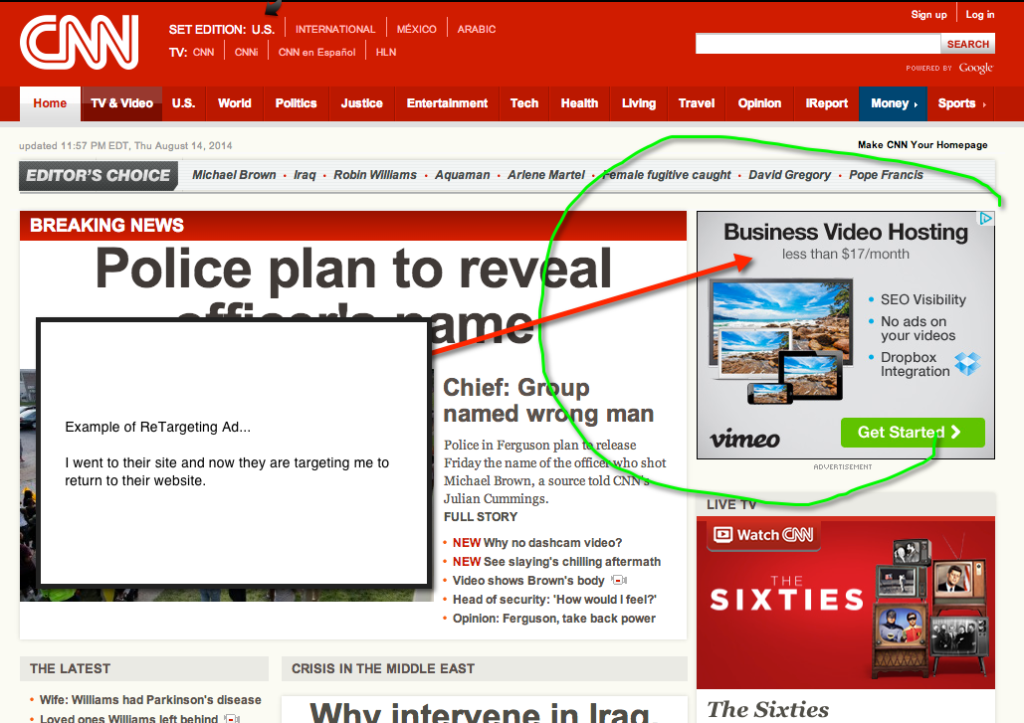 So why Facebook?
They have all the data you want
Families and parents are on social a lot more than usual recently
Cost isn’t the cheapest, but its not the most expensive either.
Fairly straightforward and easy to get running in <1 hour
Minimal changes needed on website
Ad goals
You want to get people off of Facebook and onto your webpage
Do not ever pay for social engagement
Social engagement is near-worthless. You do NOT want to drive people to engage your school’s social page. 

Facebook will throw suggestions out there about increasing your school’s social engagement, and may even give you ad credit for it. Don’t fall for this. Not worth it.

Insider tip: A general rule of thumb with Facebook ads is that if they’re trying to convince you to do something, you should do the opposite.
Setting up Facebook ads
If your school has ever paid for engagement, you may already have a Facebook ad manager setup. If not; go here, and walk through the process: https://www.facebook.com/business/ads

It will require a credit card to start up; while you will need to put it in when setting up, you won’t be charged until you start up ad campaigns.

Setup your Facebook Ads Tracking Pixel
Someone who has control over your school’s webpage will need to install the Facebook Ads tracking pixel. Click here, or simply Google, “install Facebook ad tracking pixel”
Understanding Facebook Ad Manger
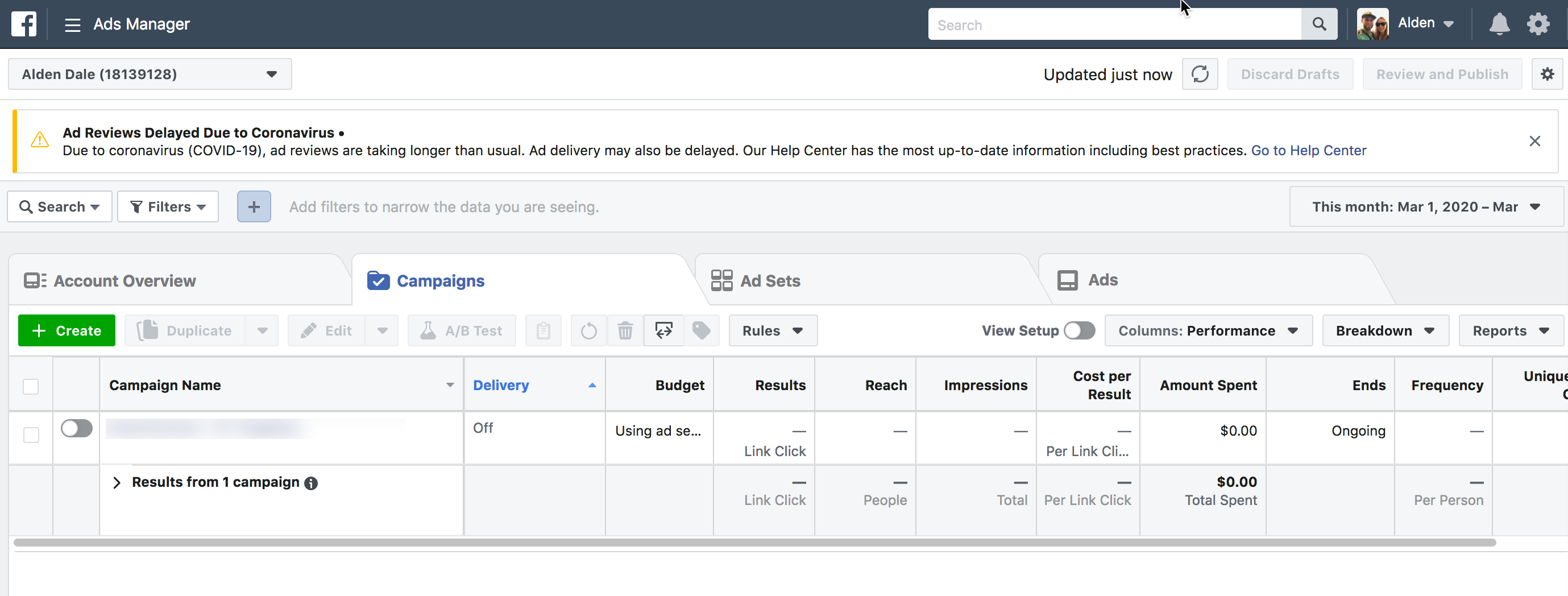 Campaigns are the highest level of hierarchy where you set the goal for what you’re trying to do. An example of a campaign, might be “Kindergarten recruitment”.
There may be many different ads included in a campaign (or there may just be one)
Understanding Facebook Ad Manger
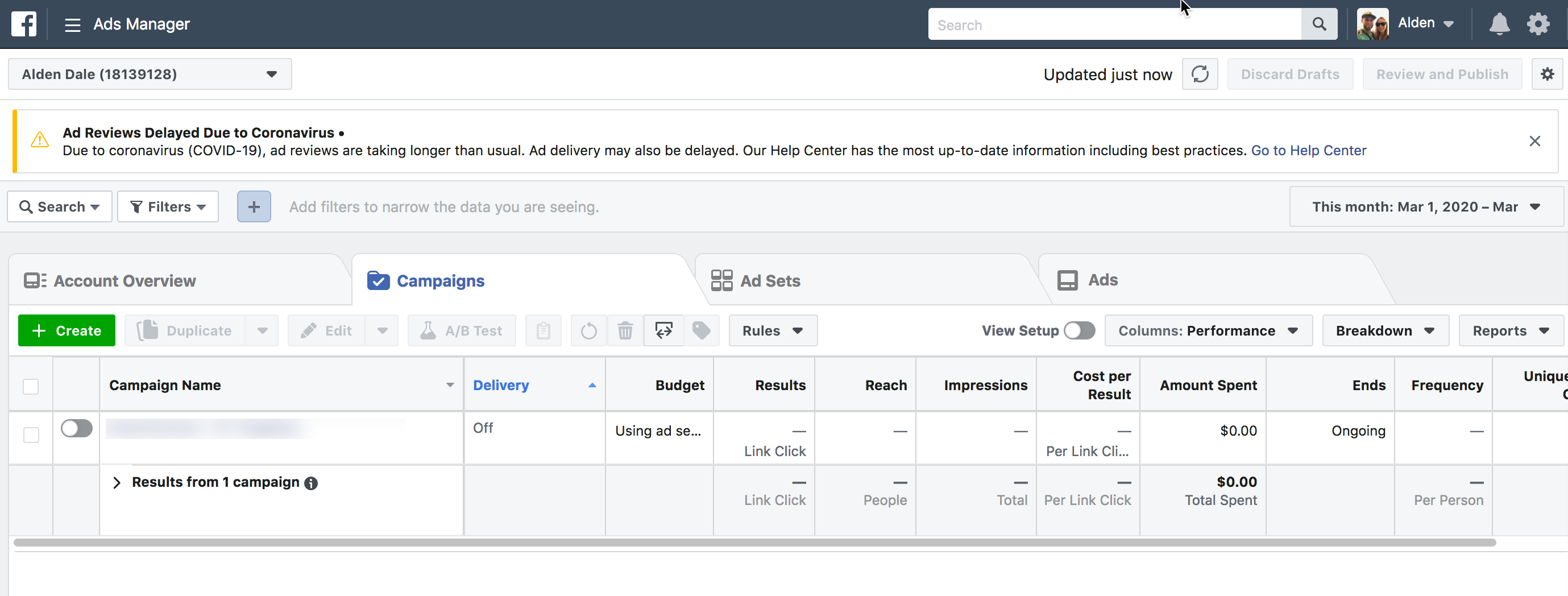 An ”Ad Set” is a grouping of multiple ads [or a single one] that share a single target, budget, and schedule.
Understanding Facebook Ad Manger
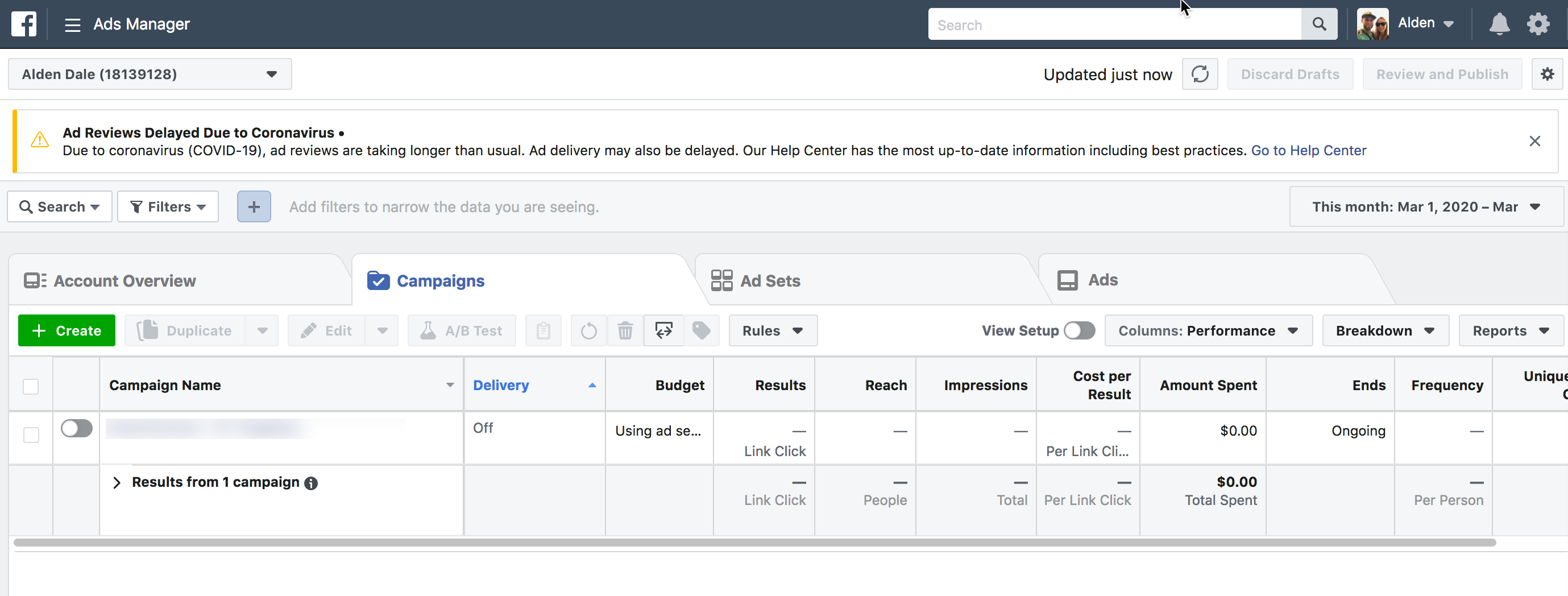 The ads tab lets you control each specific ad. An ad has copy, a link, and (usually) graphics.
Examples of hierarchy
Kindergarten Spring Recruitment
Campaigns
Moms - Oldest Kindergarten age
Dads - Oldest Kindergarten age
Families new to the area
Ad Set
Ads
Prepping for school?
What is CCE?
Meet our teachers!
Weekly reading hour
Creating your ads
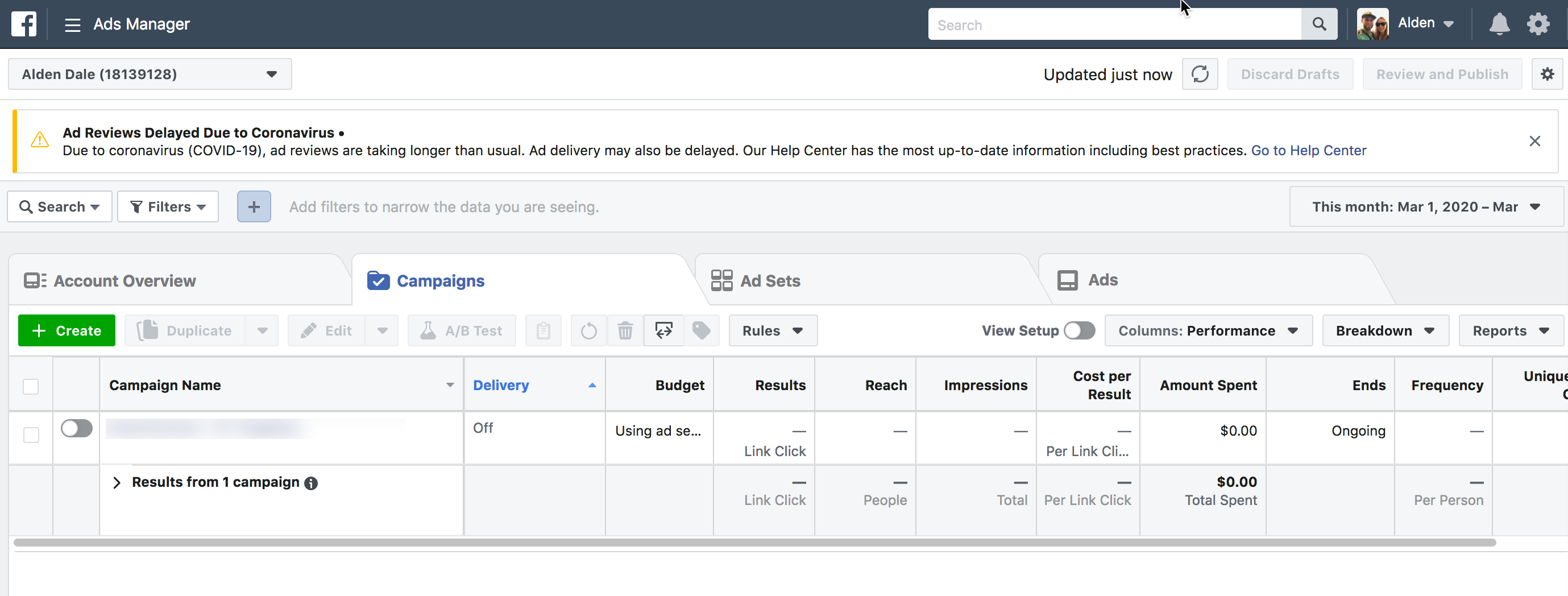 Click ”Create” to get started!
Campaign: Creating your ads
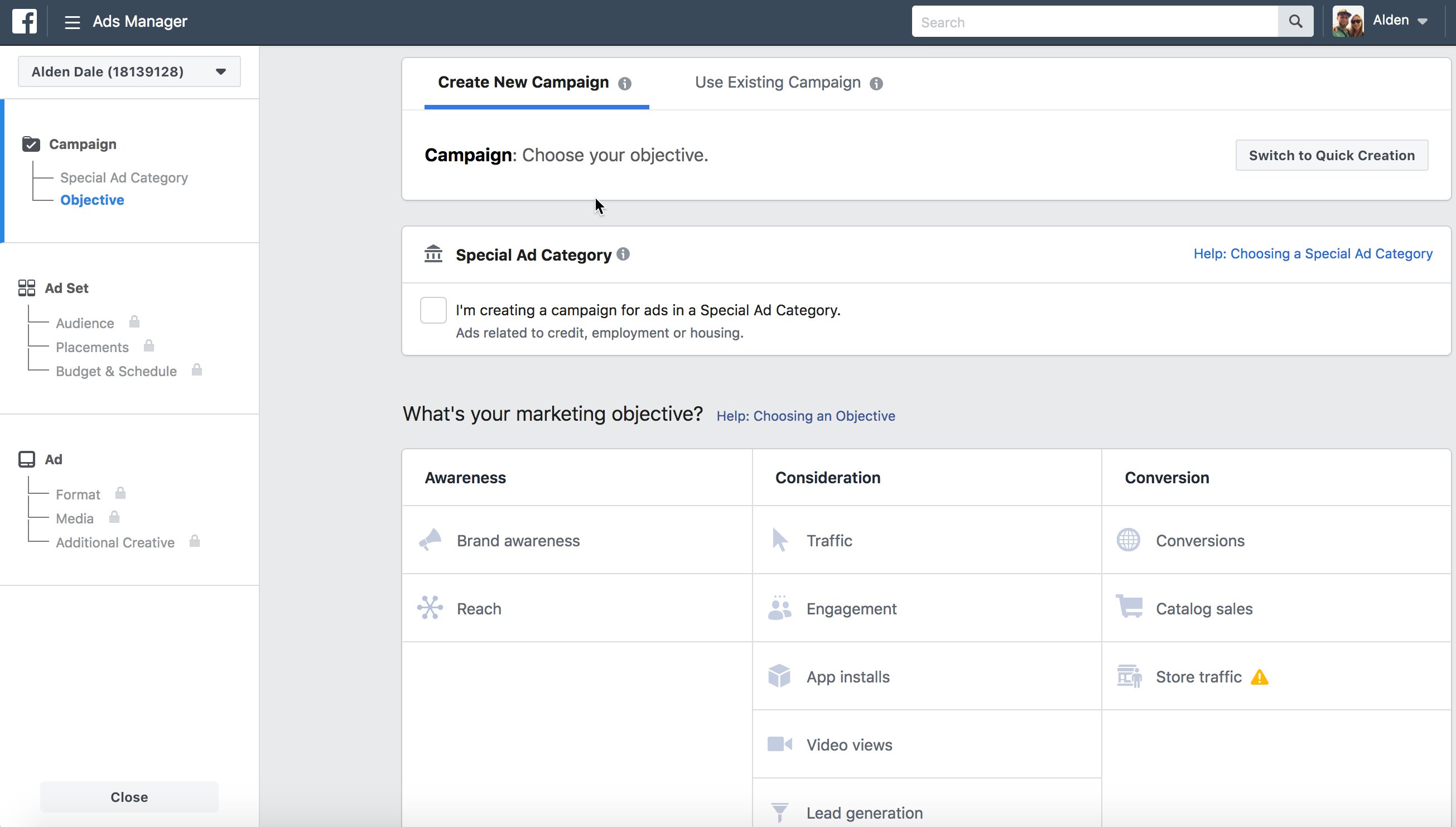 Select “Traffic”  (or ”lead generation” if your school has systems for managing this setup already)
Ad Set: Defining Audiences
If creating multiple ad sets, you can re-select ones you’ve created in the past here
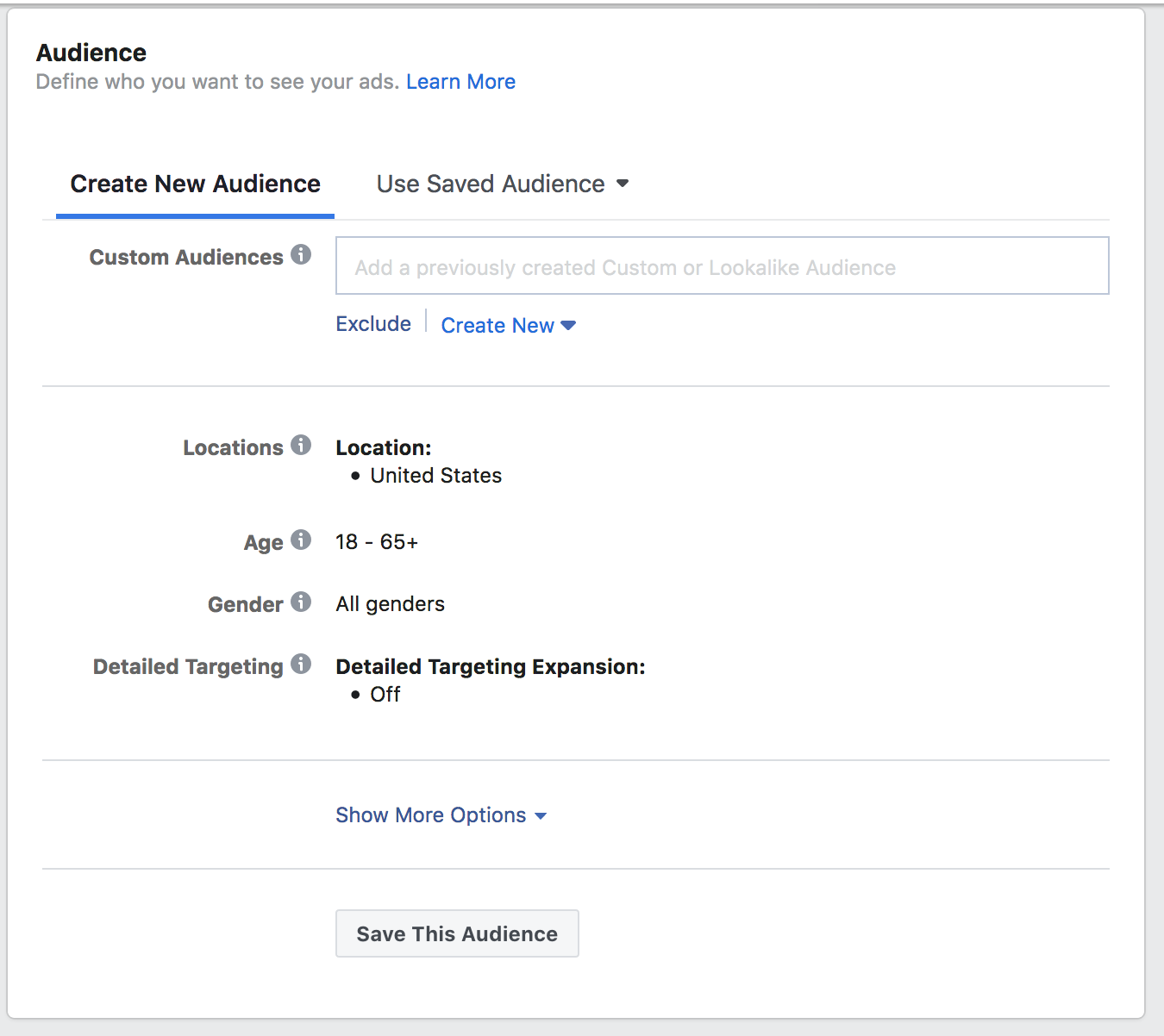 Ad Set: Defining Audiences
Getting the audience right is key. You’re paying big bucks to leverage Facebook data, and the audience builder is where you’re getting the value.

It is better to have more ad sets with more specific audiences (to a point) than it is to try and make bigger audiences with broader definitions.
Ad Set: Defining Audiences
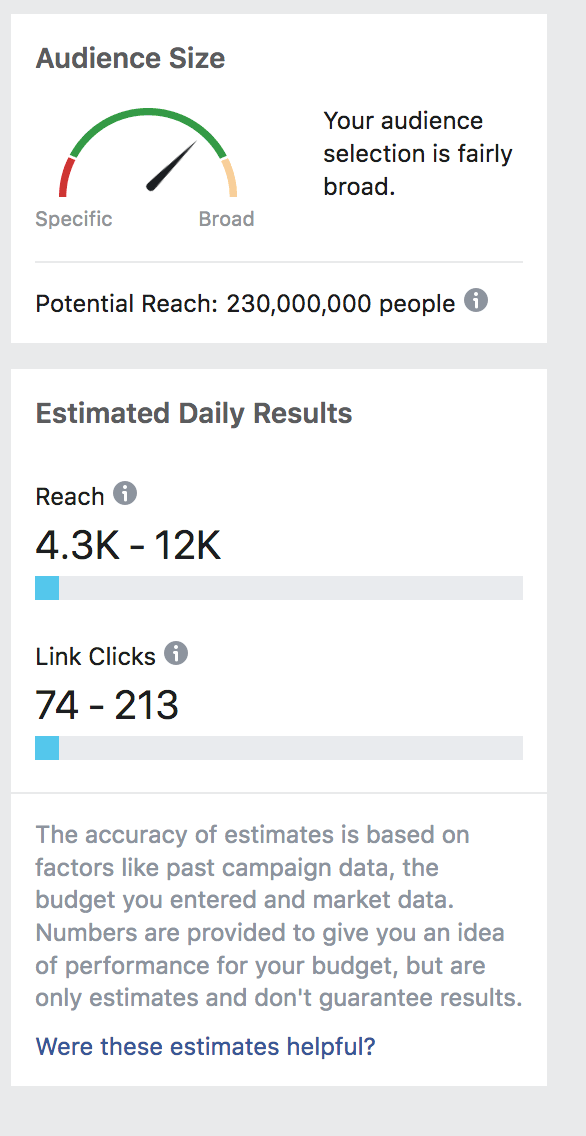 As you build out your audience, Facebook shows you a running summary of what it looks like. You want that arrow as near the red as possible. Red = Good, green = ok; yellow = bad.

Bizarre, I know.

Your reach and predicted link clicks should be low. Not 0, but low.
Ad Set: Defining Audiences, location
Consider what is the further radius from the school you would commute for. Drop that by 20%, and set that as your distance.Also, use the “drop pin” feature to have Facebook serve ads based on your specific location, not just the city you’re in.
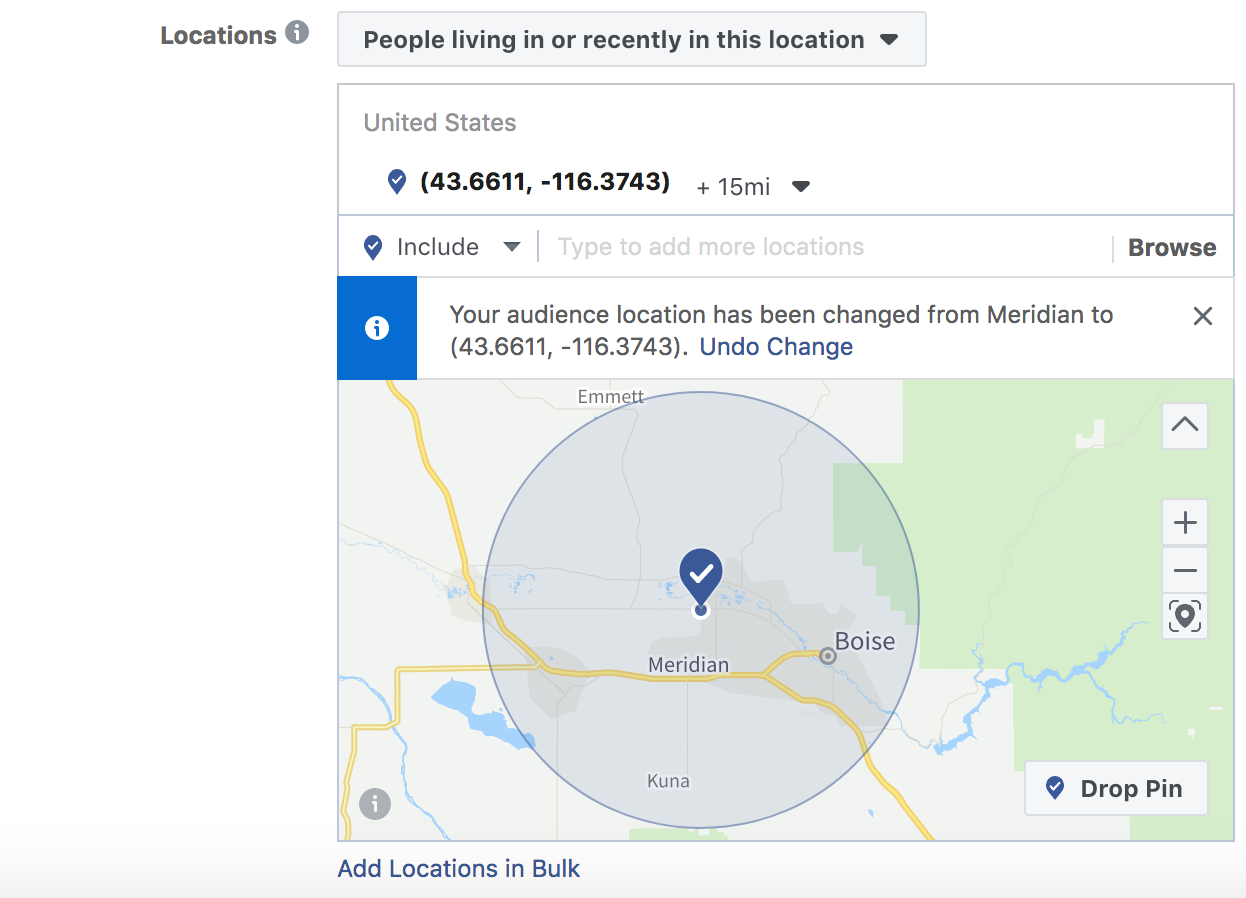 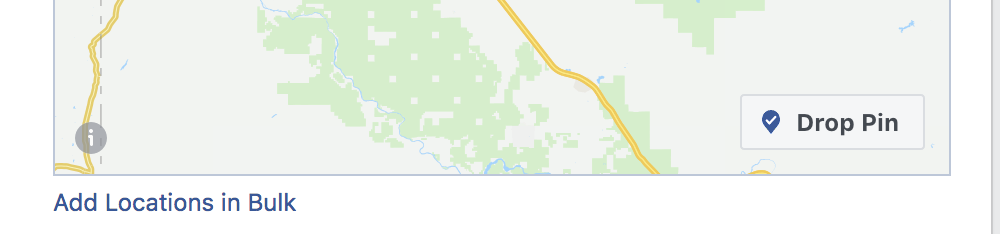 Ad Set: Defining Audiences - Targeting
Add in various data points to define your audience. You can either use the search function to look for phrase, or use the browse button to see the commonly used data points.
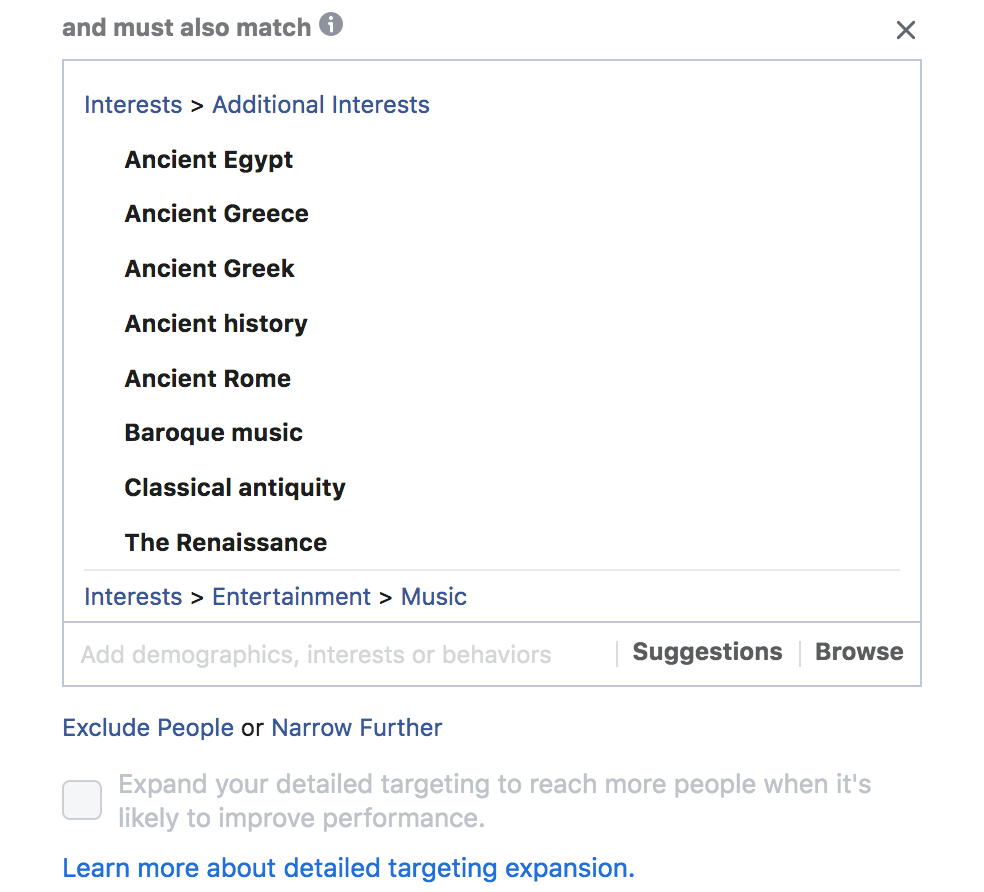 Ad Set: Defining Audiences - Targeting
A person will get added if they match any of the criteria listed here.
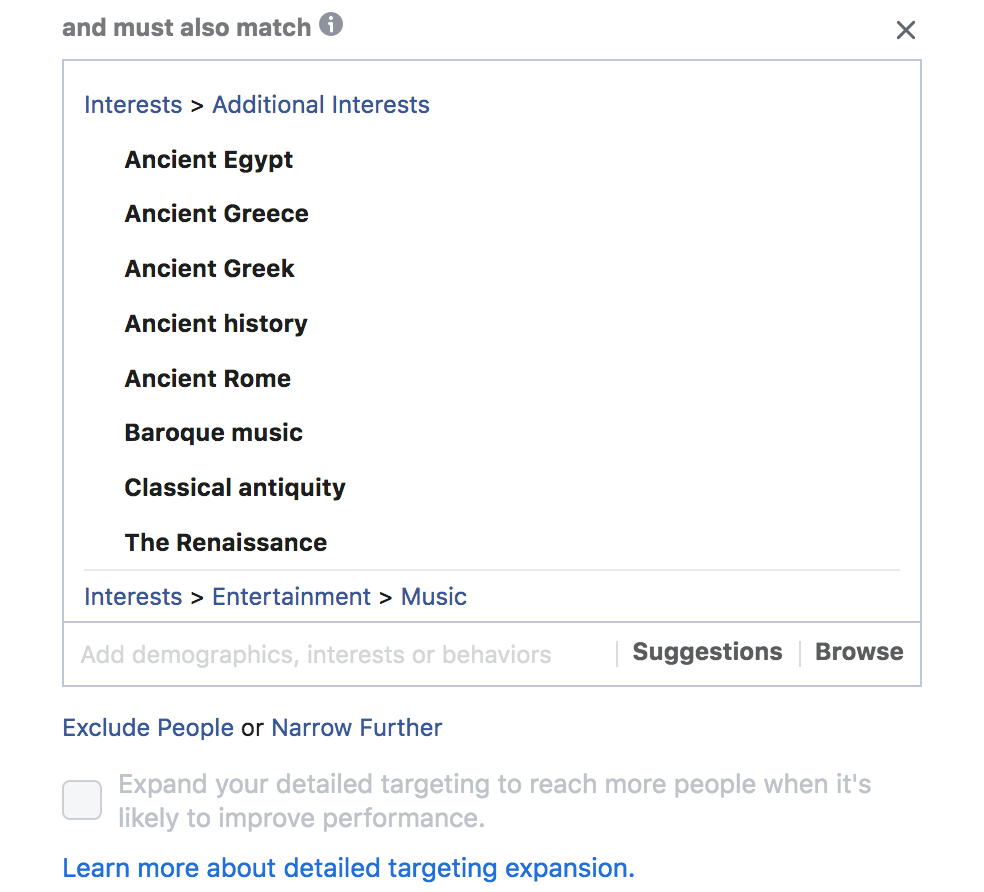 Ad Set: Defining Audiences - Targeting
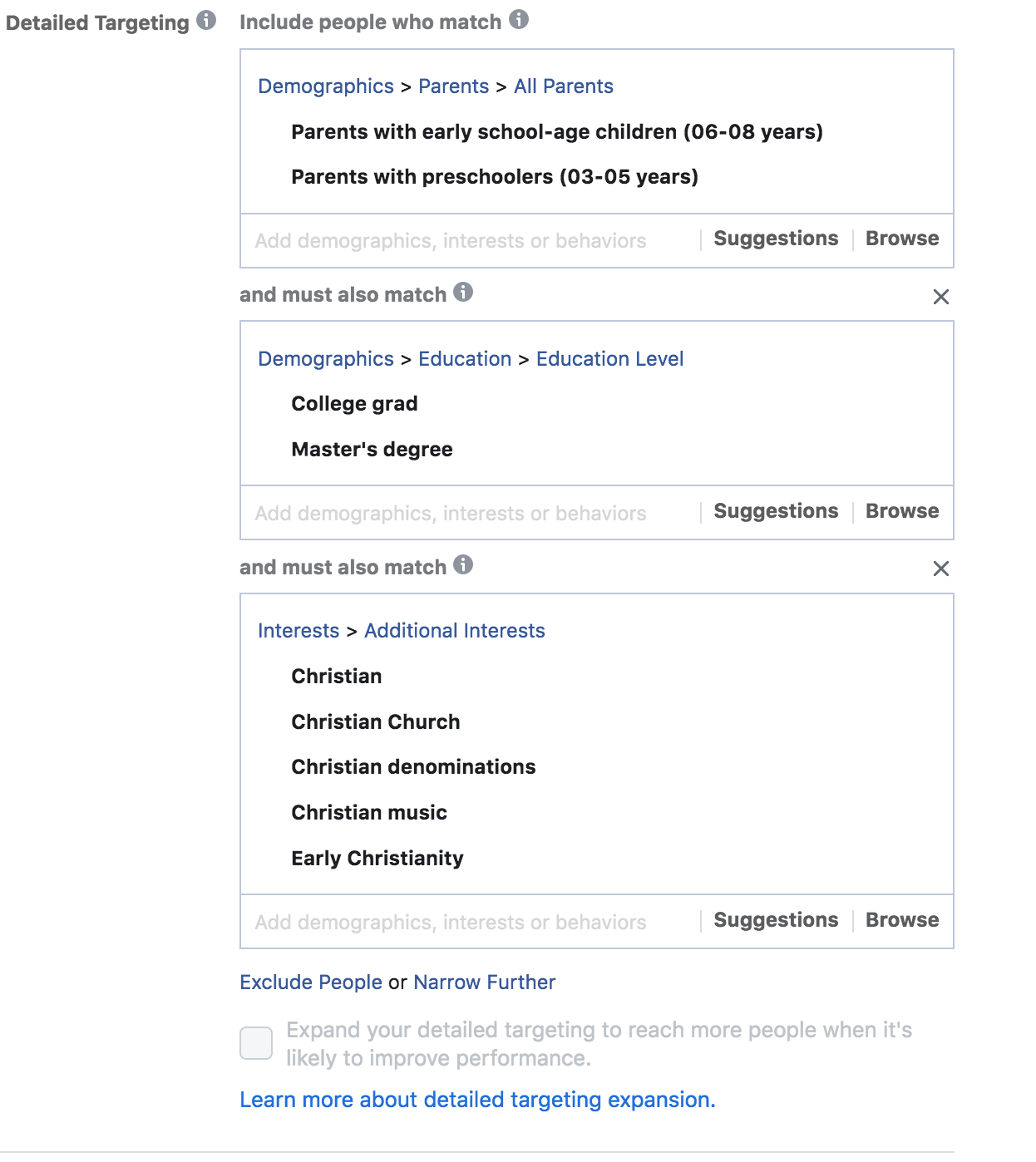 To target, you’re going to build out statements that look like:
(A or B ) and (M or N or O) and (X or Y or Z)... 

To add a new or clause, use the search box (or browse link)
To add a new and clause, use the “Narrow Further” click
Ad Set: Defining Audiences
What have other schools done that’s worked?
What are some things you can’t target?
How can we find more potential families?
Other questions, thoughts?
Ad Set: Other concerns
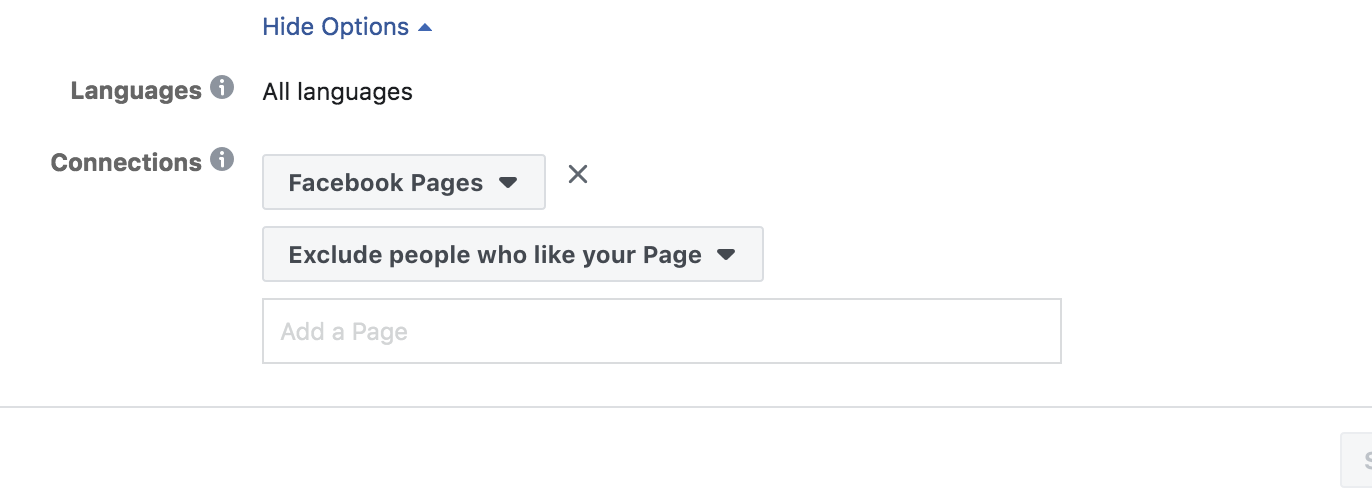 Make sure to exclude people who already like your pages by using the “connections” section (assuming you’re looking to net new families)
What about retargeting?
Retargeting is serving up ads to people who have visited your website (or Facebook page) in the past. To be able to use retargeting, you’ll need to have the facebook tracking pixel installed on your site.

If you installed it in the past, you should have a good set of data to work with. If not; get it online today, and your retargeting ads will continually get better over time.
Retargeting: Setting up the Audience
You can use an existing ad campaign, and simply create a new ad-set for the retargeting ads, however best practices might suggest to create a new campaign specifically for retargeting.

Retargeting ads are similar in terms of placement, budget, and other aspects as discussed above except for the audience.

You define your audience based on their behaviors on your site instead of their demographic markers.
Retargeting: Setting up the Audience
First, Create a new campaign for retargeting, using “Website clicks” as the goal (same as above)

However, instead of defining the audience using detailed targeting, under “custom audience” click “Create New”
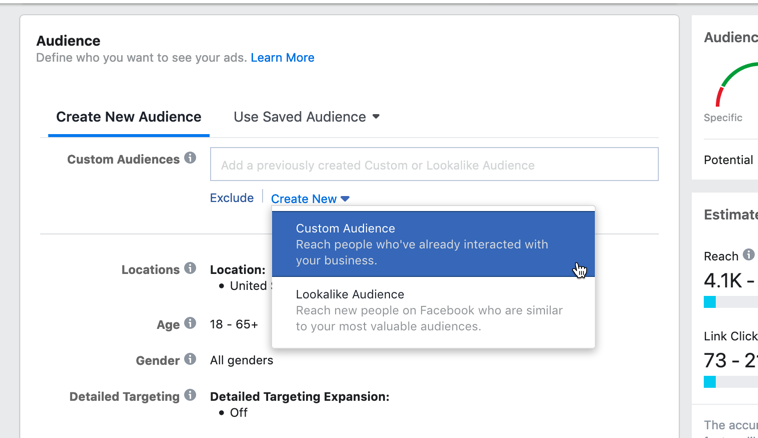 Retargeting: Setting up the Audience
For the source, select “Website”.

Note: If you haven’t already set up the tracking pixel, it will prompt you to set it up at this point; once installed, or if its already installed you can move on.
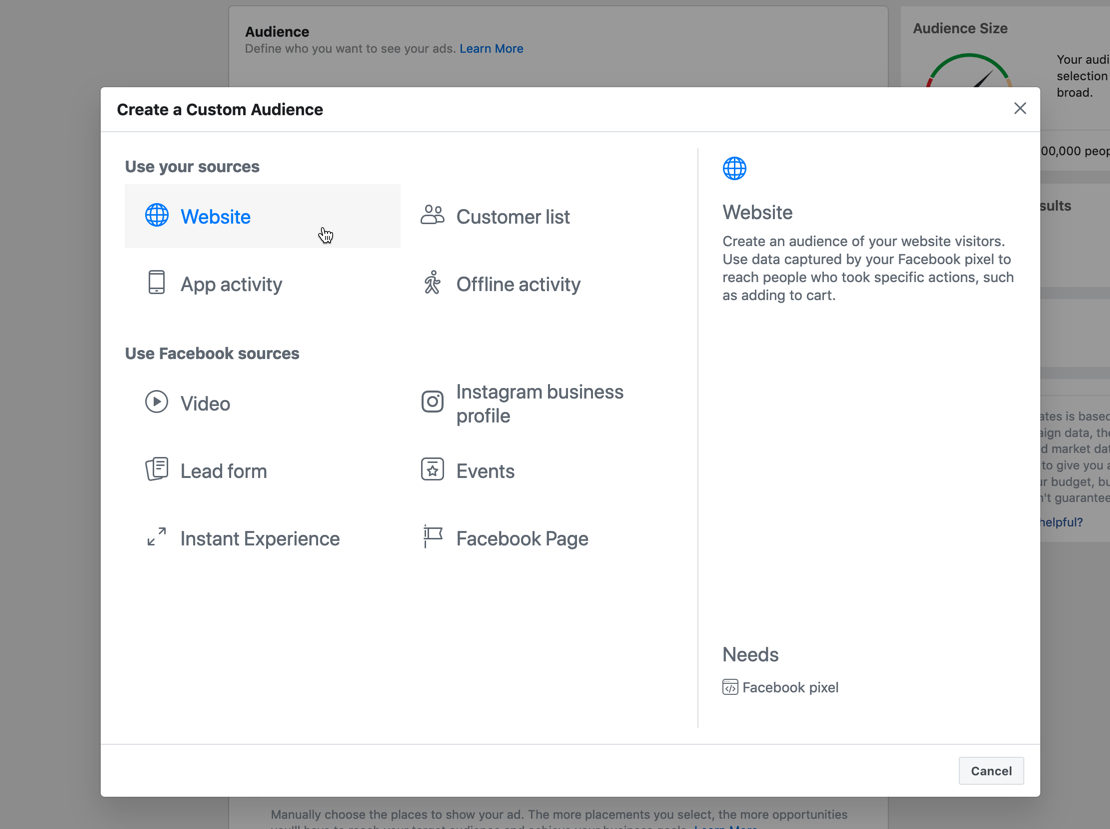 Retargeting: Setting up the Audience
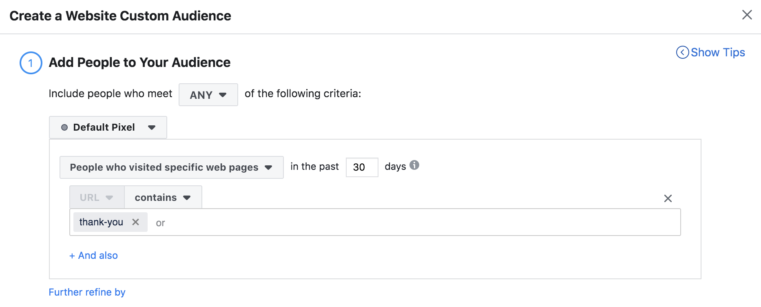 Define the audience based on what behavior you’re interested in advertising to. The “People who visited specific web pages” is probably going to be the most useful.
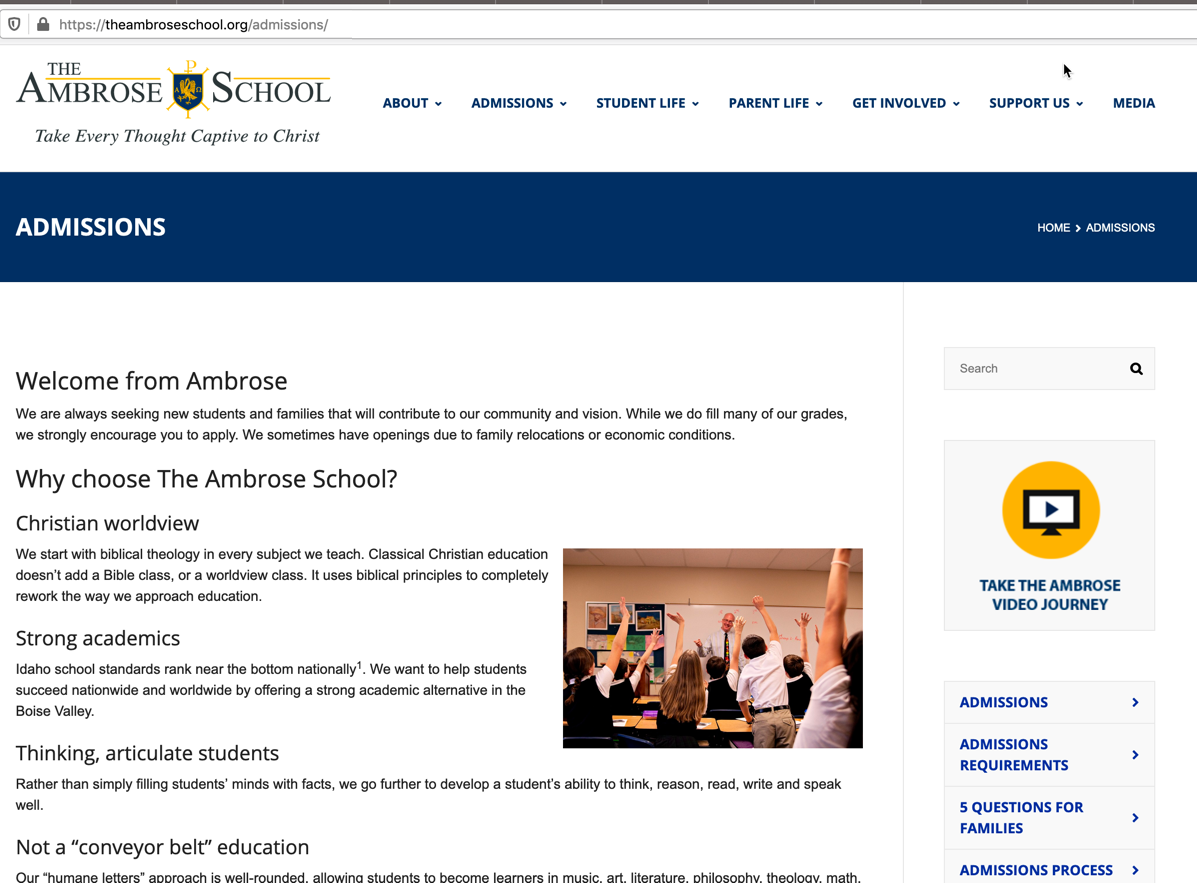 Getting Started
Set up an audience to serve ads to families that visit a page that has information about admissions.
Retargeting: Getting Creative
Beyond the basics
Figure out pages on your site that only current families would visit (login portals, information about school closures, etc.) and use that as an exclusion from prospective family marketing

Define traffic based on which pages they look at. If your site has information about transferring a upper school student, and other page that has information about incoming kindergarten classes, create separate audiences based on “visited web page contains...” for those groups

Have audiences with different ad bidding based on how long ago they visited pages. For visitors within the last day, increase your pay per click bid so you’re more likely to get in front of them, while visitors who visited 90+ days ago get put into a very low-bid campaign.

Use Google Analytics (or any other web analytics platform) to look at the various journeys of visitors to your site. See if you can figure out who they are, and the best content they might be interested in. Set up retargeting campaigns to connect with them.
Ad Set: Placement
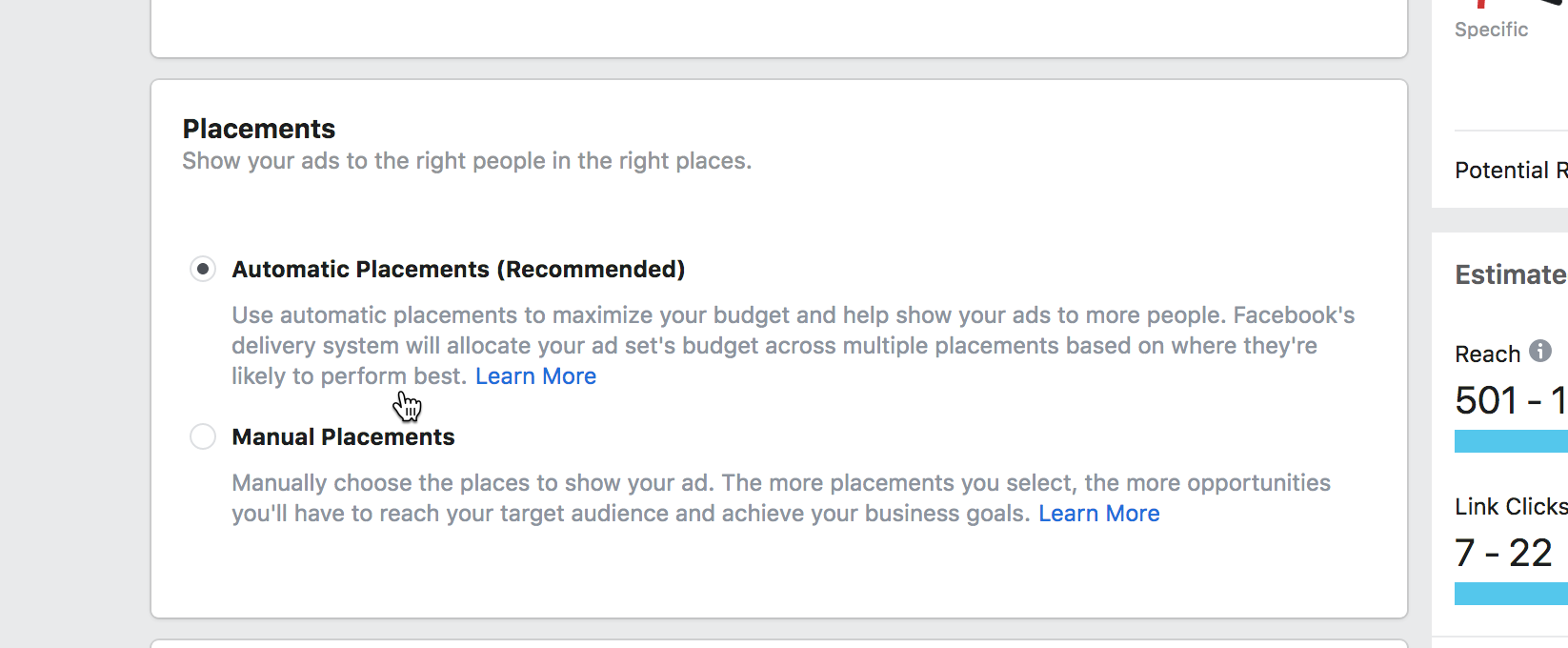 Generally, it’s not a good idea to use automatic placement, but instead use the option for manual placement. Facebook uses the “automatic” placement to fill ad slots that don’t perform as well.
Ad Set: Placement
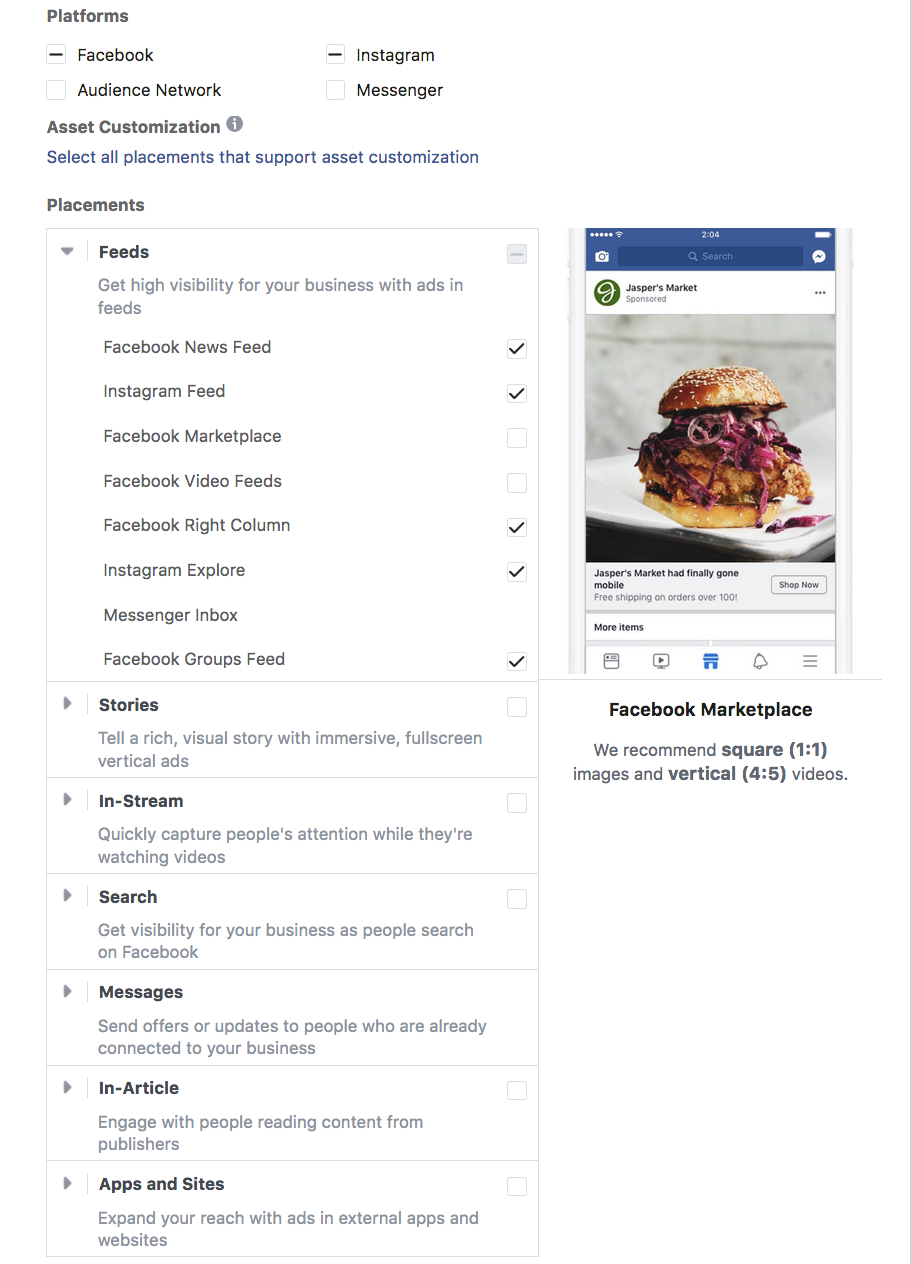 You can spend some time testing different placement options (and if you find cool results, let me know!)
Overall, I’ve found the News Feed and the Right Column to be my favorites. The right column is one of the smaller ad slots, but it generally performs the best.

Test, try our different things, but be aware the more off-beat delivery methods tends to not do as well, from what I’ve seen.
Ad Set: Budget & Scheduling
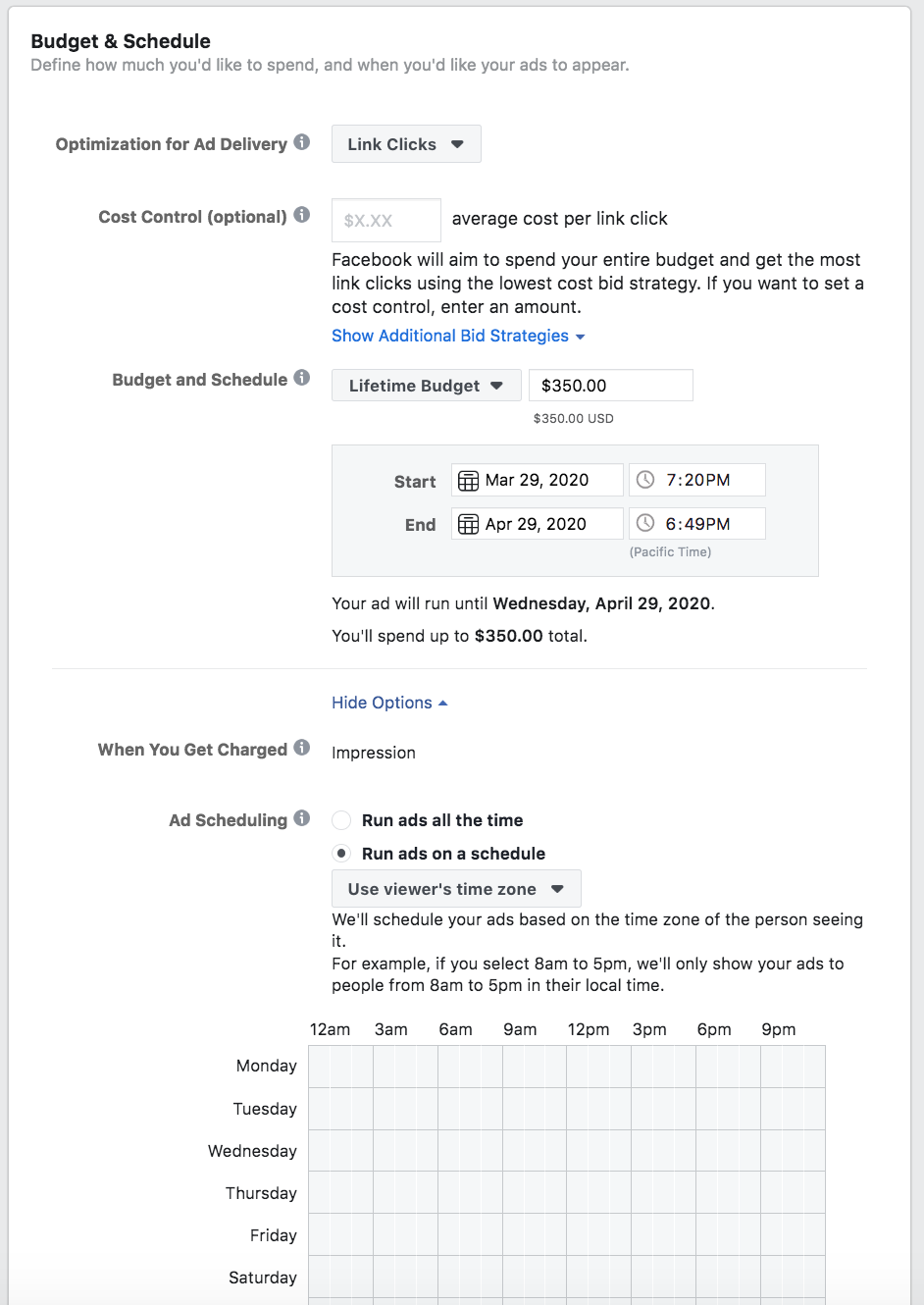 Generally lifetime budgets are a better way to budget.

It has the added benefit of unlocking ad scheduling.

Consider using ad-scheduling that differs by gender if you find that your demographics target stay at home mothers. Have ad sets that include male targeting to run only in the evenings, while female targeted ads can run all day.With careful targeting, you can fairly effectively split out the stay-at-home moms from the working mothers into two different audiences, and then set scheduling accordingly.
Ad: Options and best practices
Once the ad set is made, you’ll need to create ads in the set.
Facebook will dynamically serve up the better performing ads in the ad set. The more options you give it, the better.
Each ad set should probably have 5-15 ads in the set.
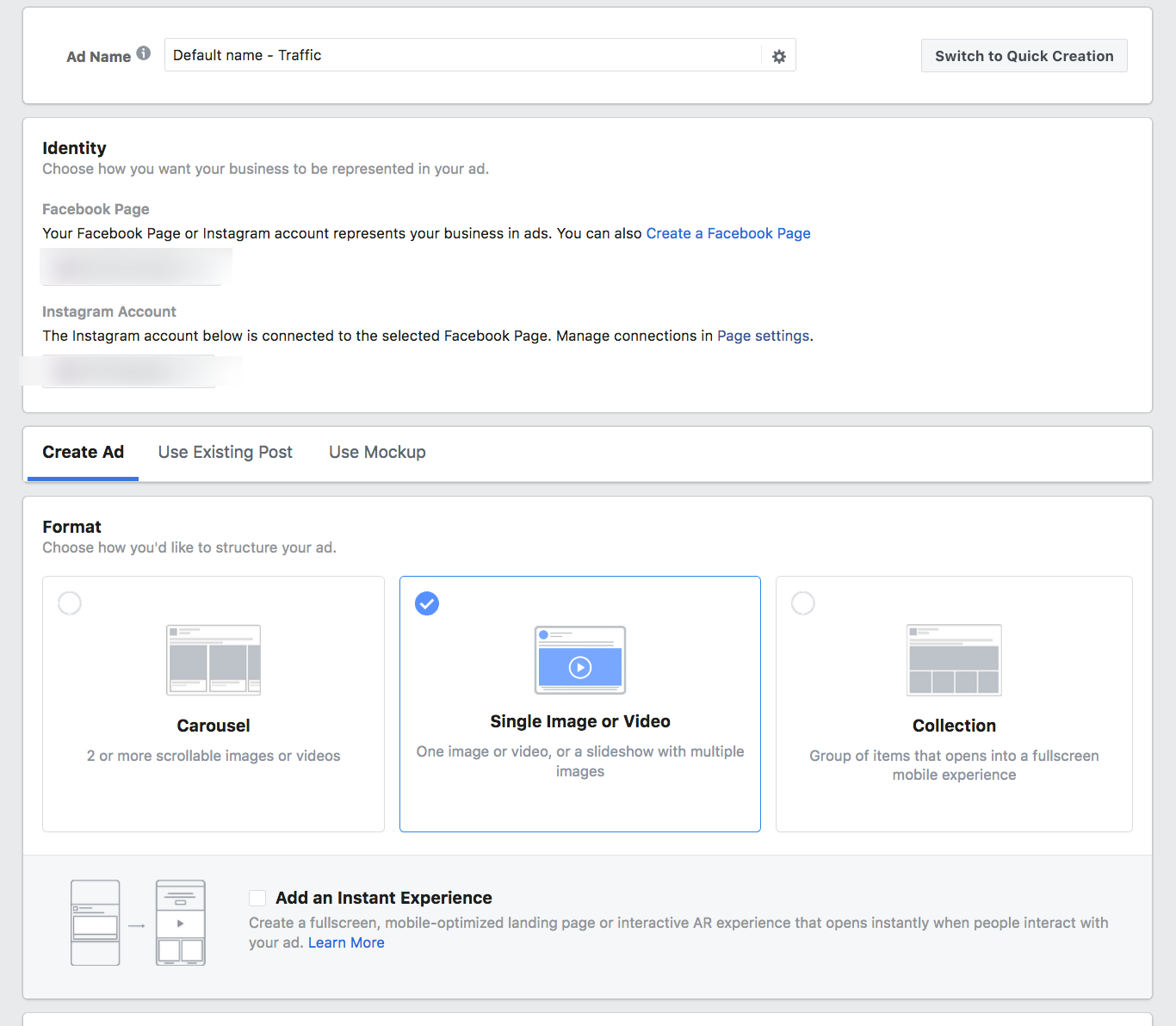 Ad: Options and best practices
There isn’t a right or wrong way to do ads. Because of the dynamic serving, more is better than less.
Consider trying some of each format and see what works best.
Video ads are also really strong. You don’t need a highly-produced video to have them be compelling; generally “authentic” does just as well as highly produced (and sometimes even better.
There are lots of guides available for making good ads, spend some time on Google for ideas!
Ad: Options and best practices
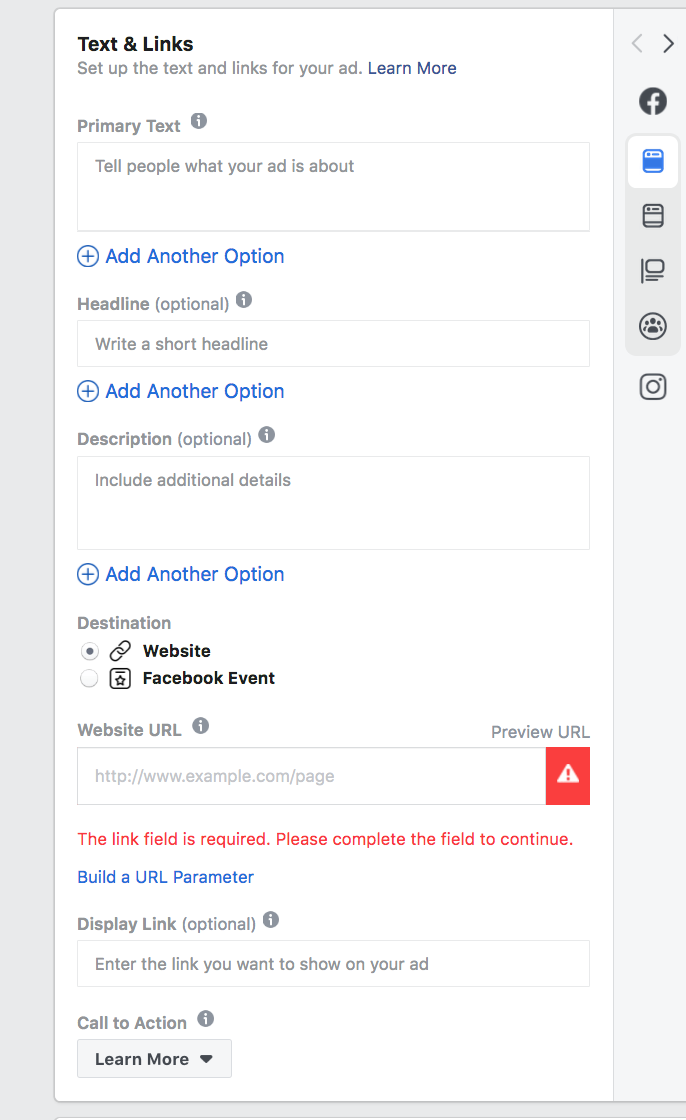 Generally, pushing people to the website is still the best way for the “Destination” section. When making ads, go for quantity and diversity over perfect. Try out a wide variety of copy for a single image and see what performs well; try a variety of images with a single set of copy.
Ad: Options and best practices
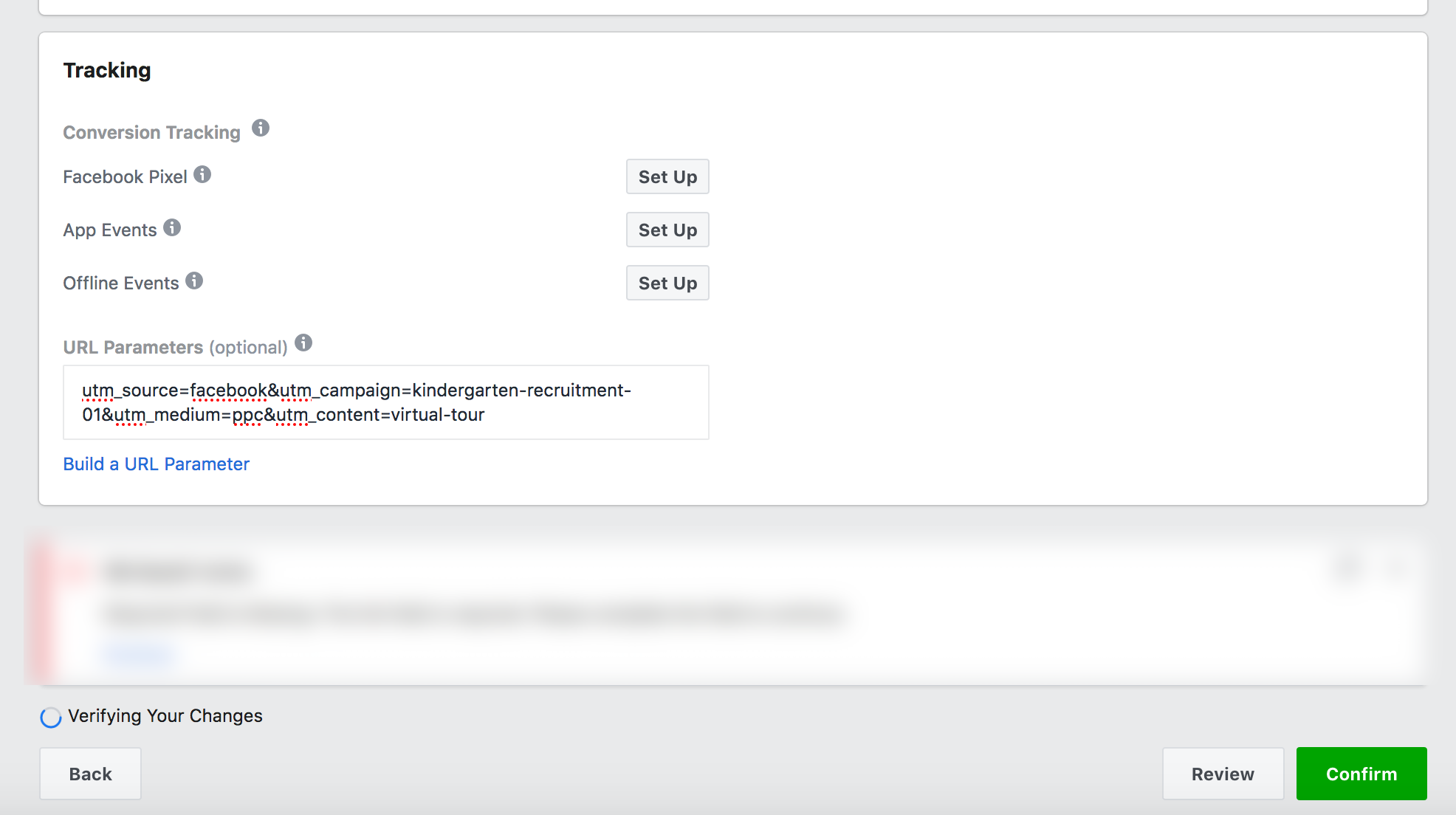 Double check that the Facebook Pixel is setup at this point. Every ad should use this to help make reporting more accurate, and speed up Facebook’s ability to serve up your best ads.
Ad: URL Parameters
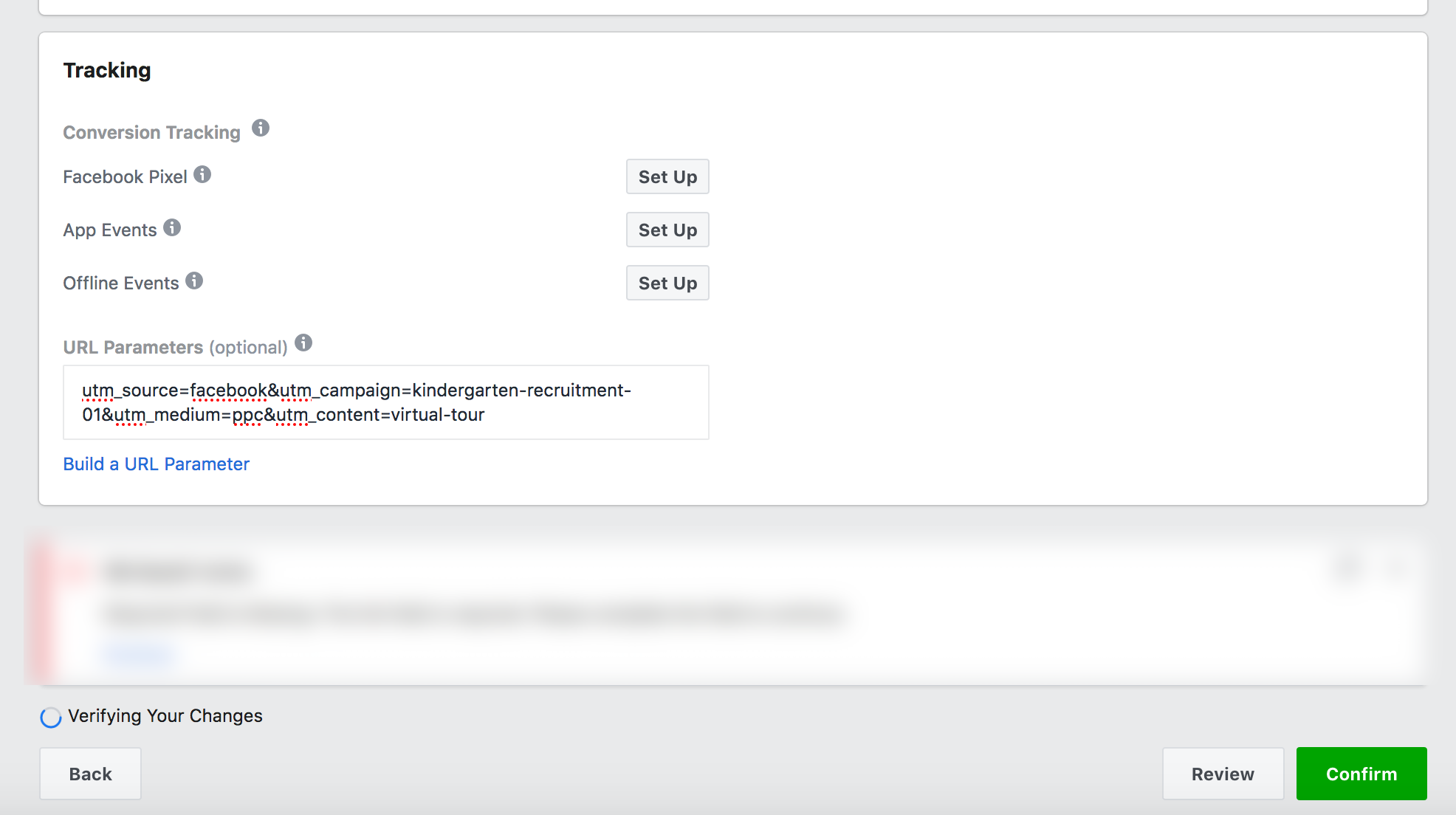 Check with whoever manages your website and ask about the policy around UTM usage. If there is no practices in place, be sure to learn about them a little. You’ll want feedback from Google Analytics beyond what Facebook can give you; and using UTM codes correctly is key.
Questions?